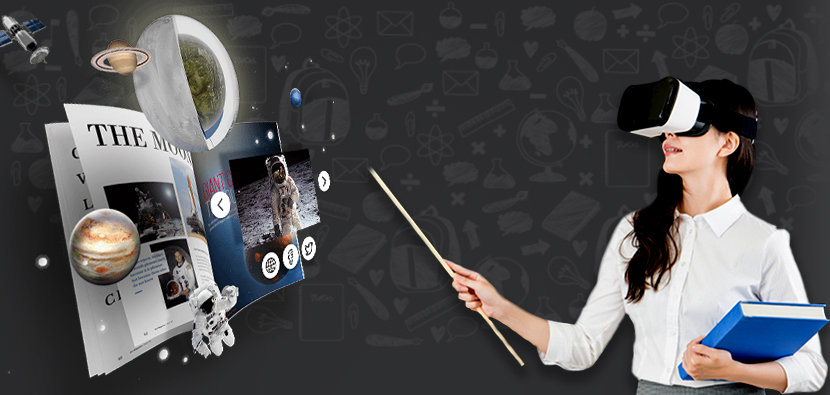 virtual & augmented reality
Opzet N-uren
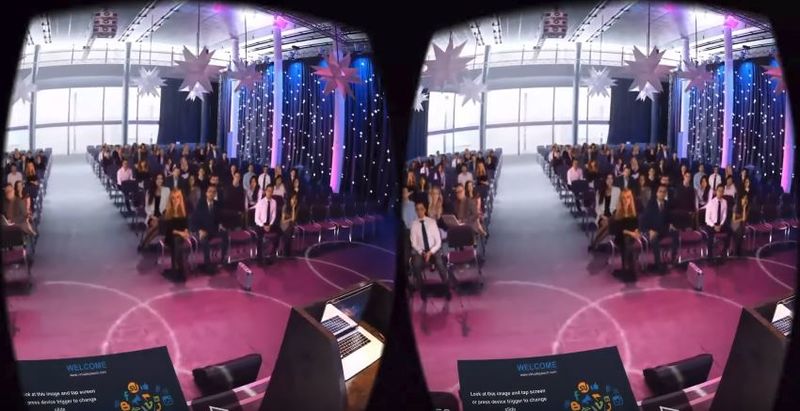 Virtual reality
Er wordt een virtuele werkelijkheid gecreëerd. 
Je zintuigen worden gemanipuleerd, waardoor je ziet, hoort en beweegt in de virtuele wereld die om je heen is gecreëerd.

https://www.youtube.com/watch?time_continue=45&v=SCrkZOx5Q1M Intro
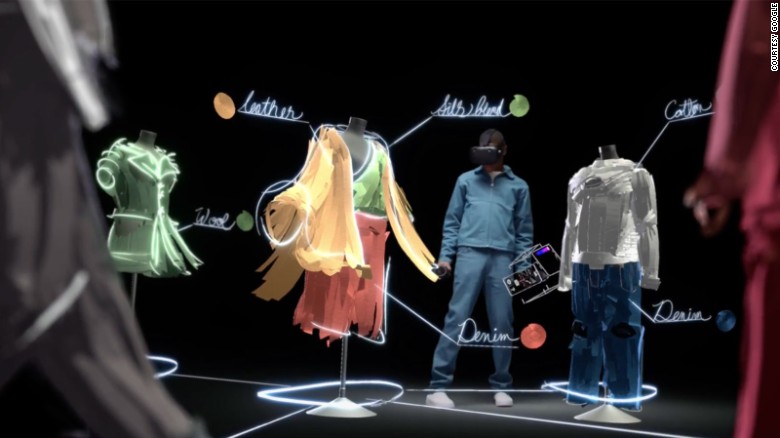 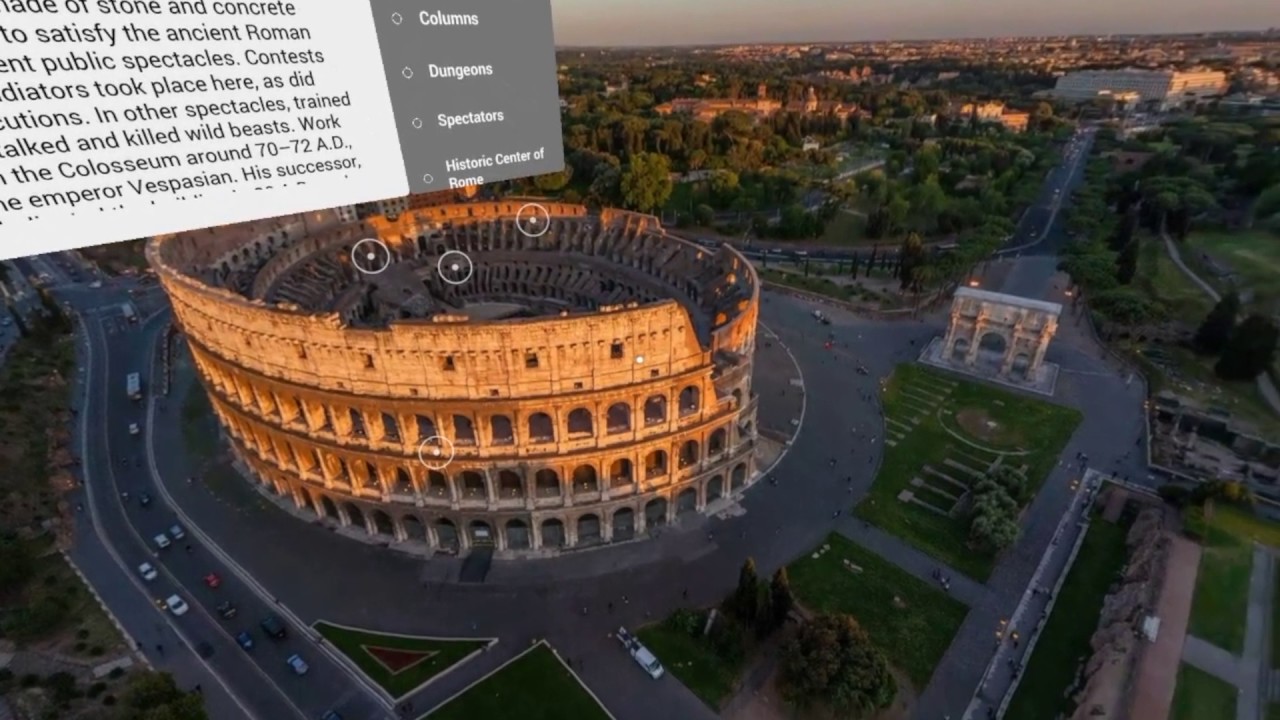 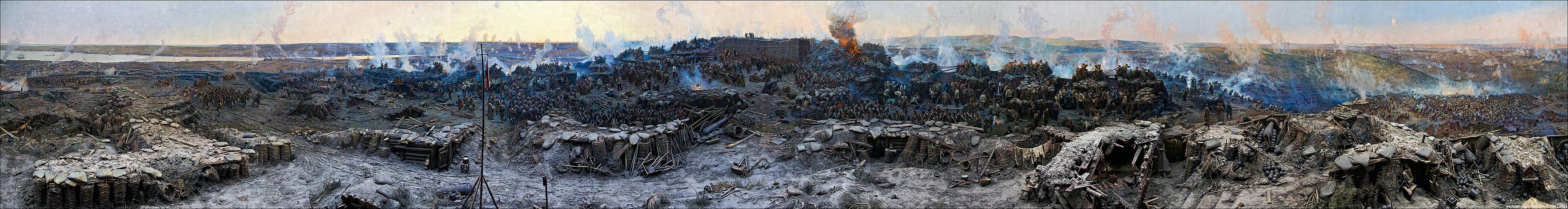 Virtual reality
Sinds wanneer denk je dat virtual reality bestaat?

Panoramische muurschilderingen
1793, London
1826, Amsterdam, “De slag bij Algiers”
1881, Den Haag, Panorama Mesdag
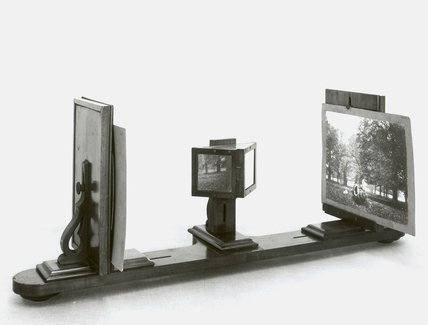 Virtual reality
Panorama Mesdag
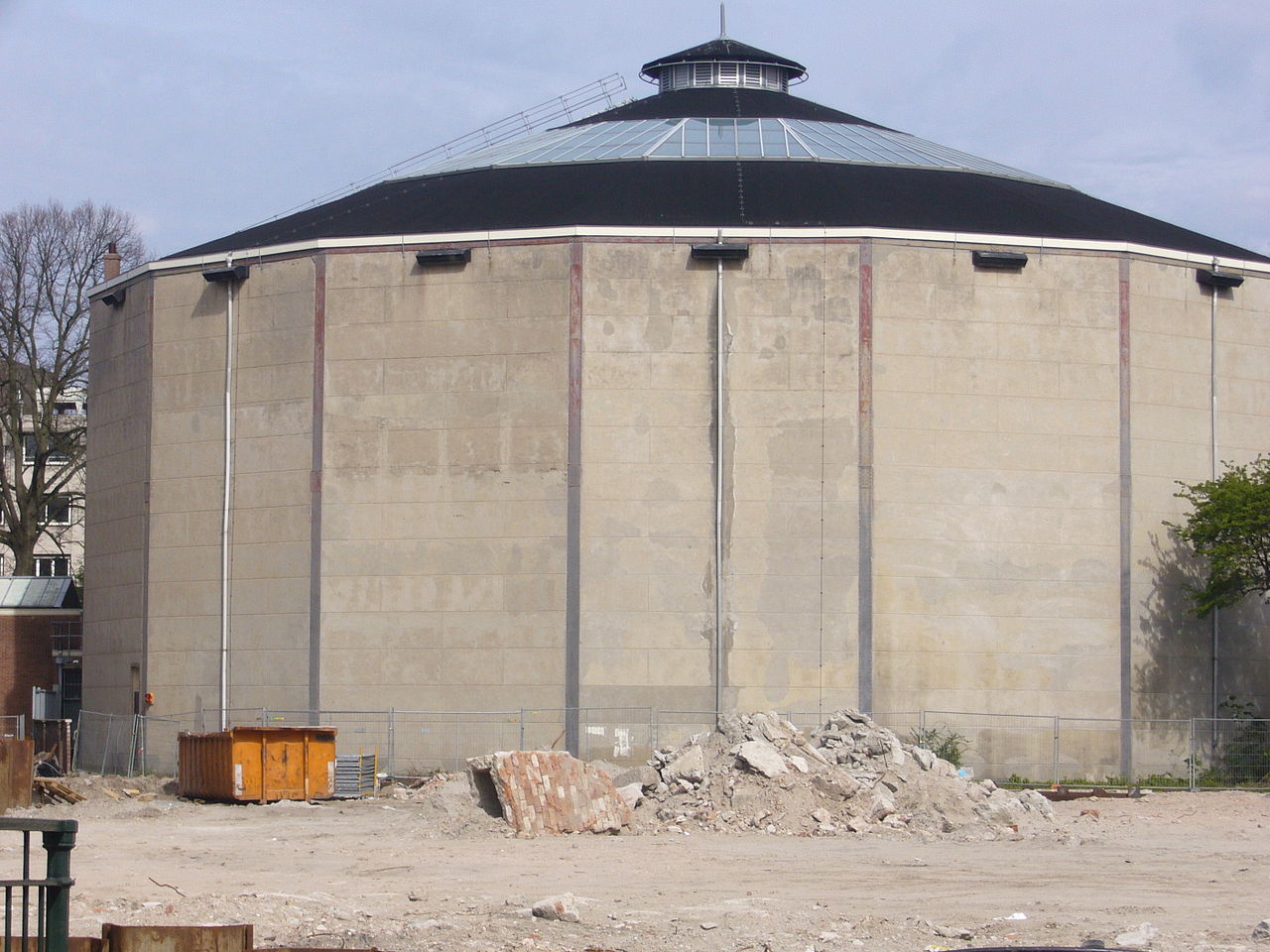 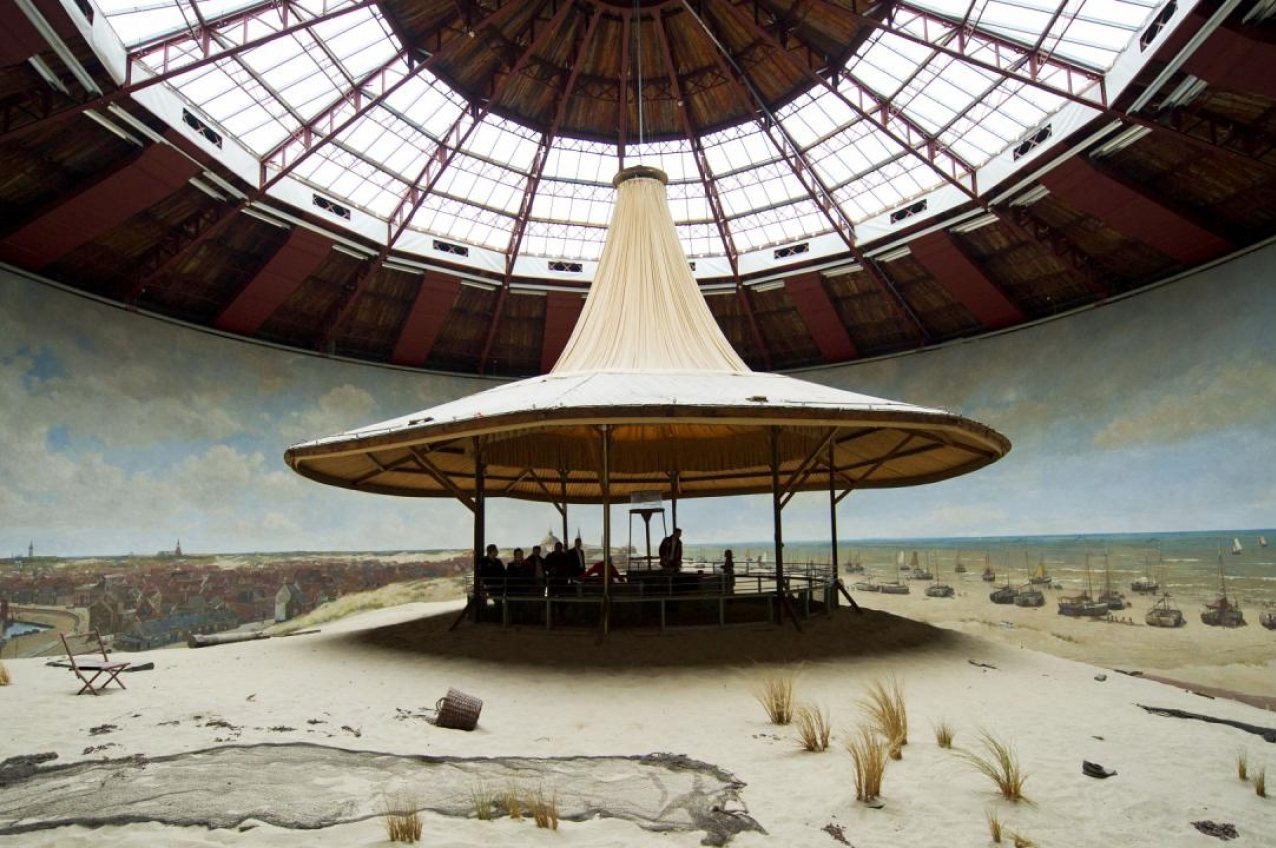 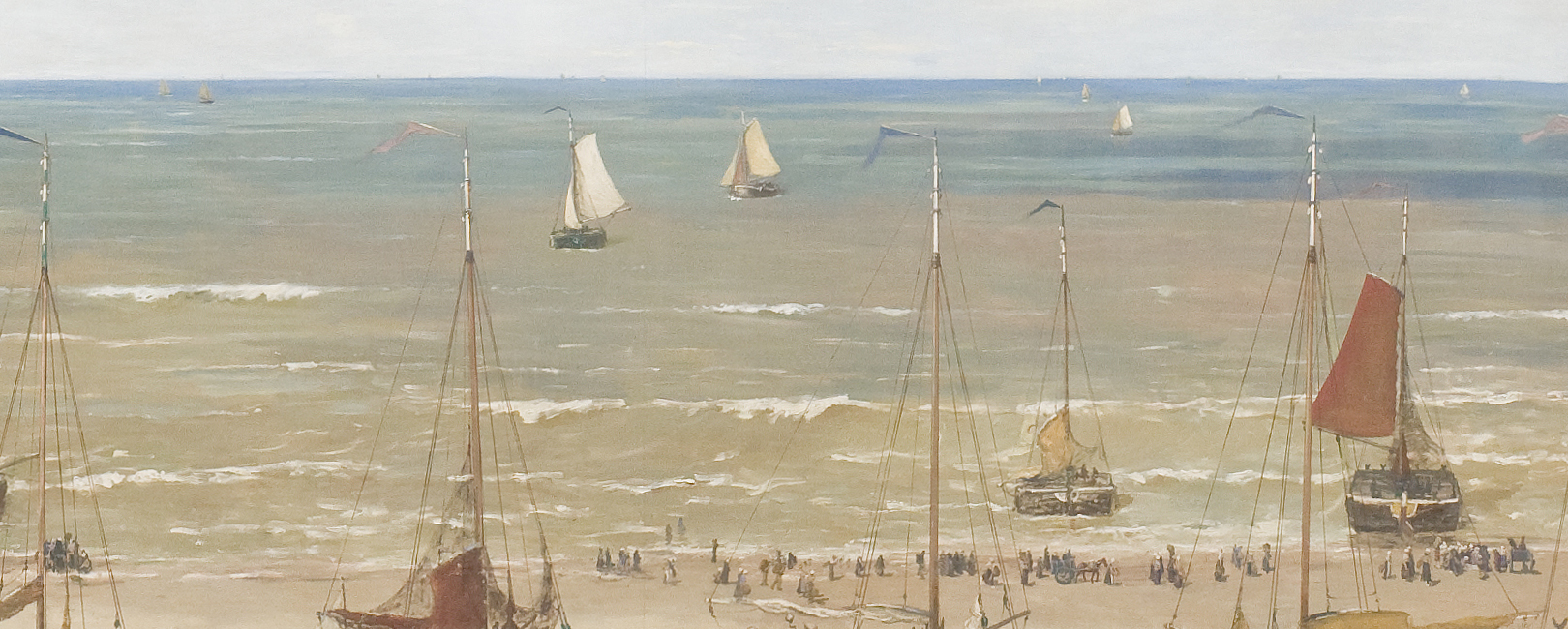 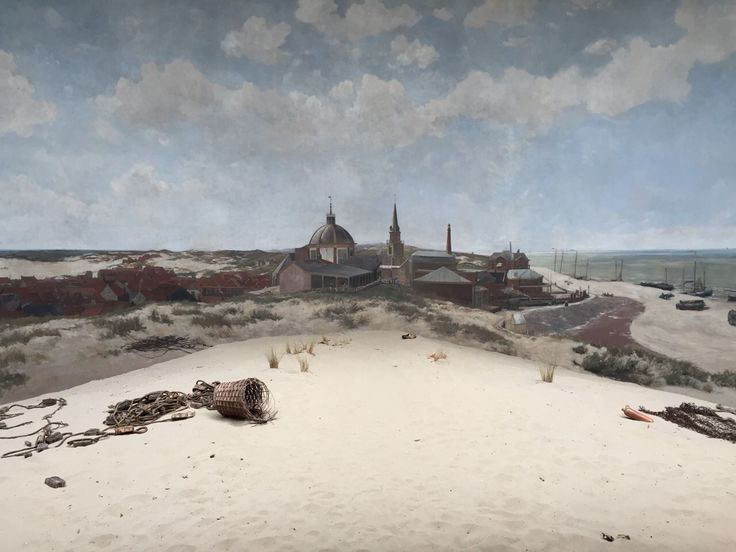 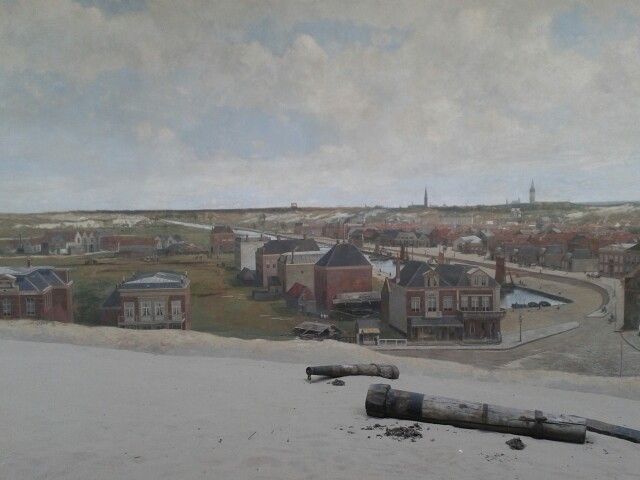 Virtual reality
Panorama Mesdag
Sinds wanneer denk je dat virtual reality met behulp van de computer bestaat?

1980, de uitdrukking is bedacht in 1989
Virtual reality
Virtual reality
Welke zintuigen worden gemanipuleerd bij virtual reality?

Ogen
Oren
Neus
Tastzin (druk, vochtigheid, temperatuur)
Evenwichtsorgaan
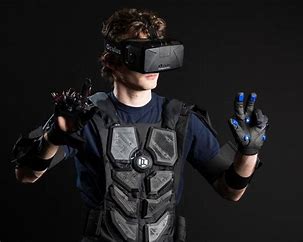 Virtual reality
Bewegen in virtual reality:

-Sensoren in een 3d-bril (dus ook in je telefoon)
Omhoog, omlaag of opzij kijken. 
Naar voren of naar achteren bewegen. 
-Sensoren in een speciaal pak
Leggen alle bewegingen van je lichaam vast. 
-Terugkoppeling waarmee de virtuele wereld wordt aangepast.
Je ziet je eigen bewegingen in de virtuele wereld.
Virtual reality
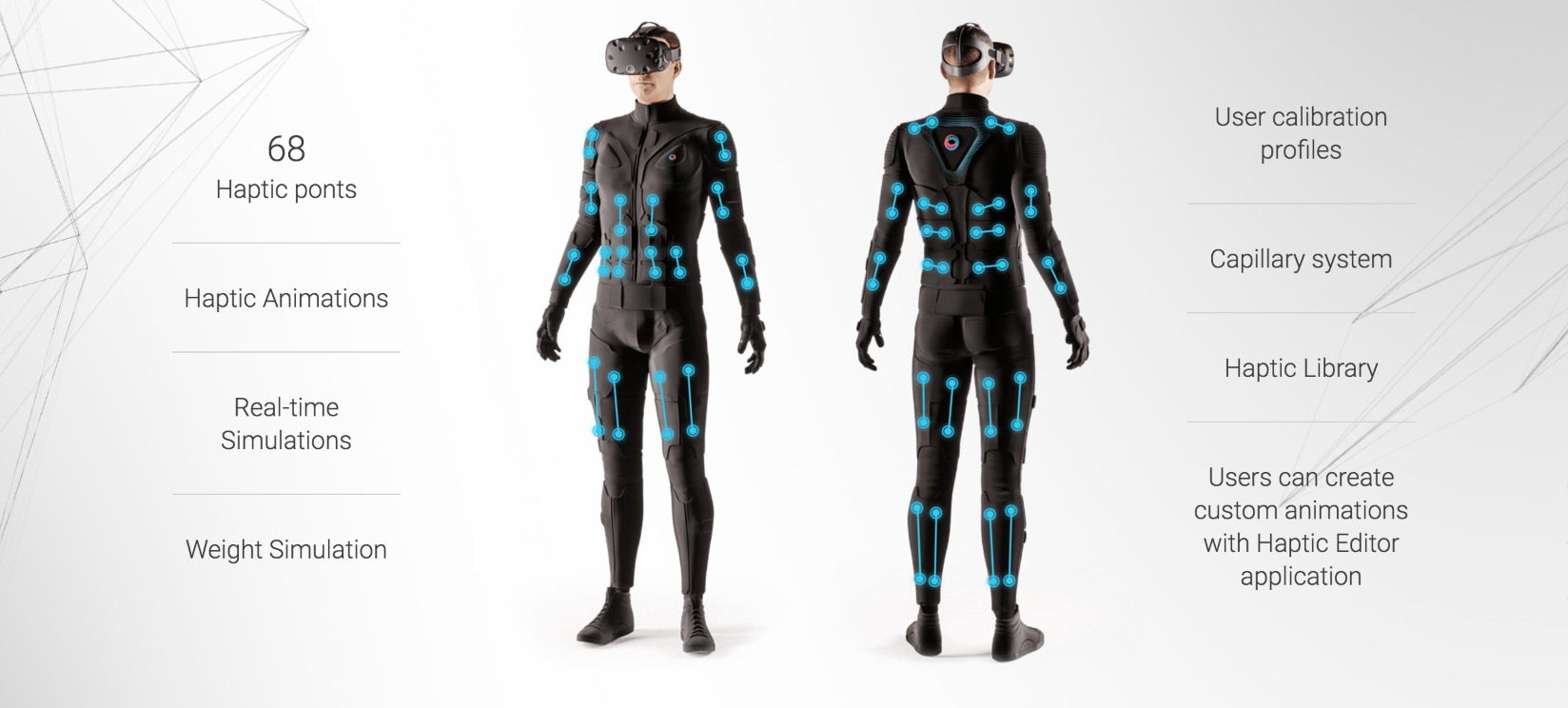 Toepassingen van VR
Entertainment:
Games
3D/4D-films
Plekken op de wereld of in het heelal bezoeken

‘Serieuze’ toepassingen:
Beroepstraining (piloten, militairen, chirurgen, ….)
Educatie / opleiding
Angstverminderingstraining
Traumaverwerking
Architectuur
VR op school
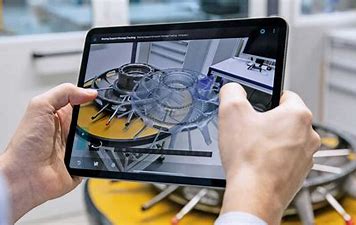 Augmented reality
Virtuele en echte wereld worden met elkaar verbonden.
Er wordt een virtuele laag toegevoegd aan de werkelijkheid

https://www.youtube.com/watch?v=5QDB7CDD5aA&t=13s
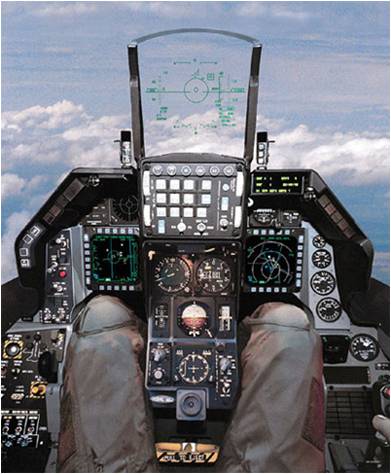 Augmented reality
Sinds wanneer denk je dat augmented reality bestaat?

Oudste toepassingen in gevechtsvliegtuigen
F16 sinds 1979
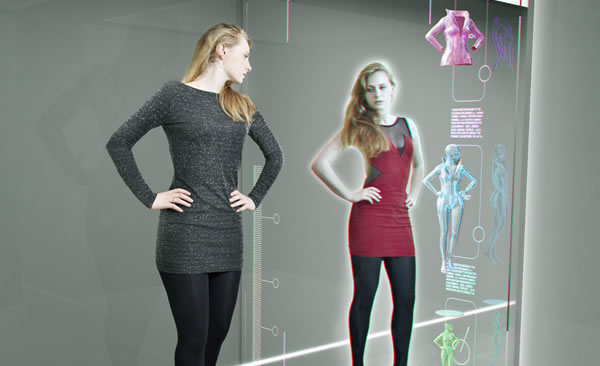 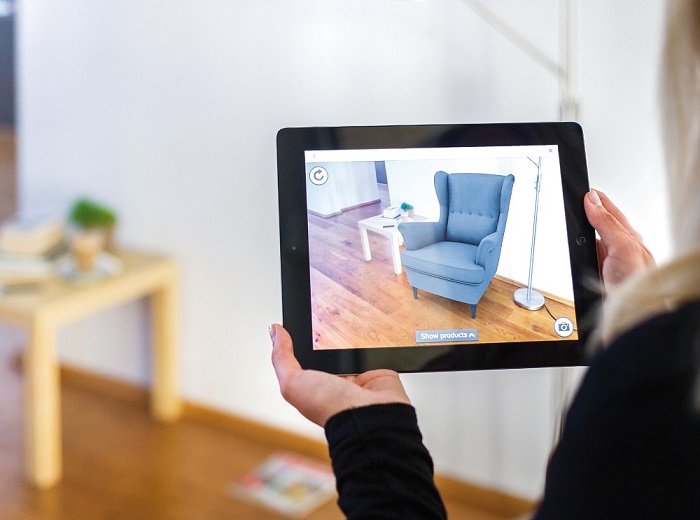 augmented reality
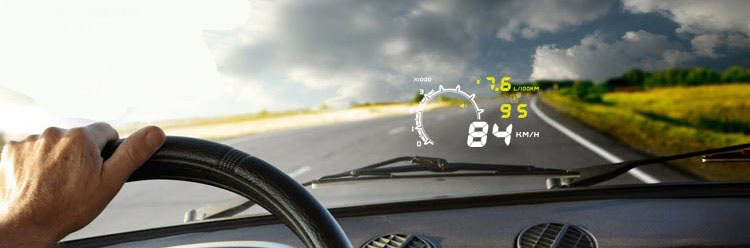 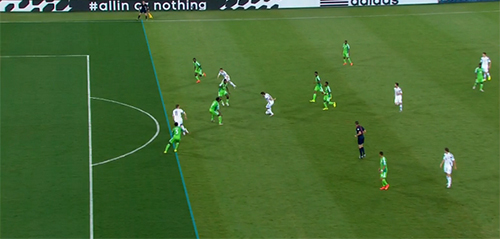 Toepassingen
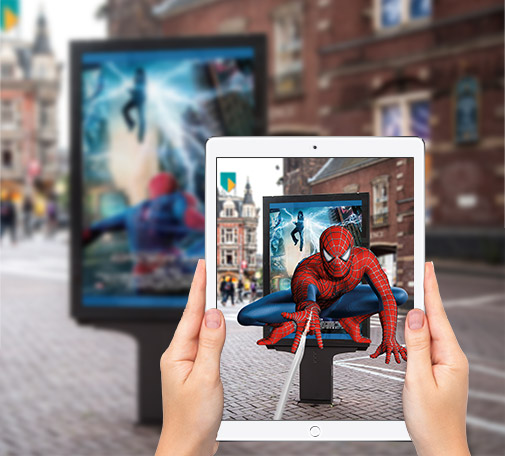 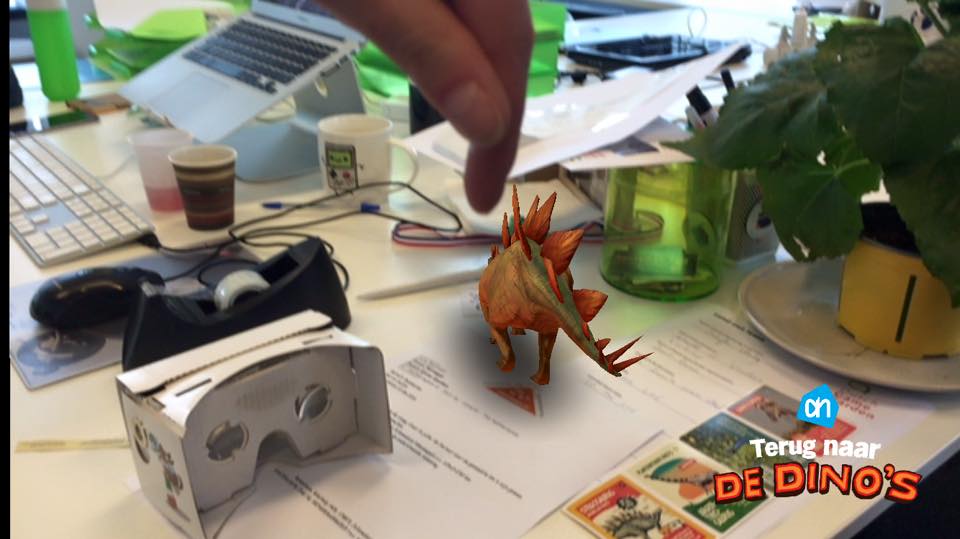 augmented reality
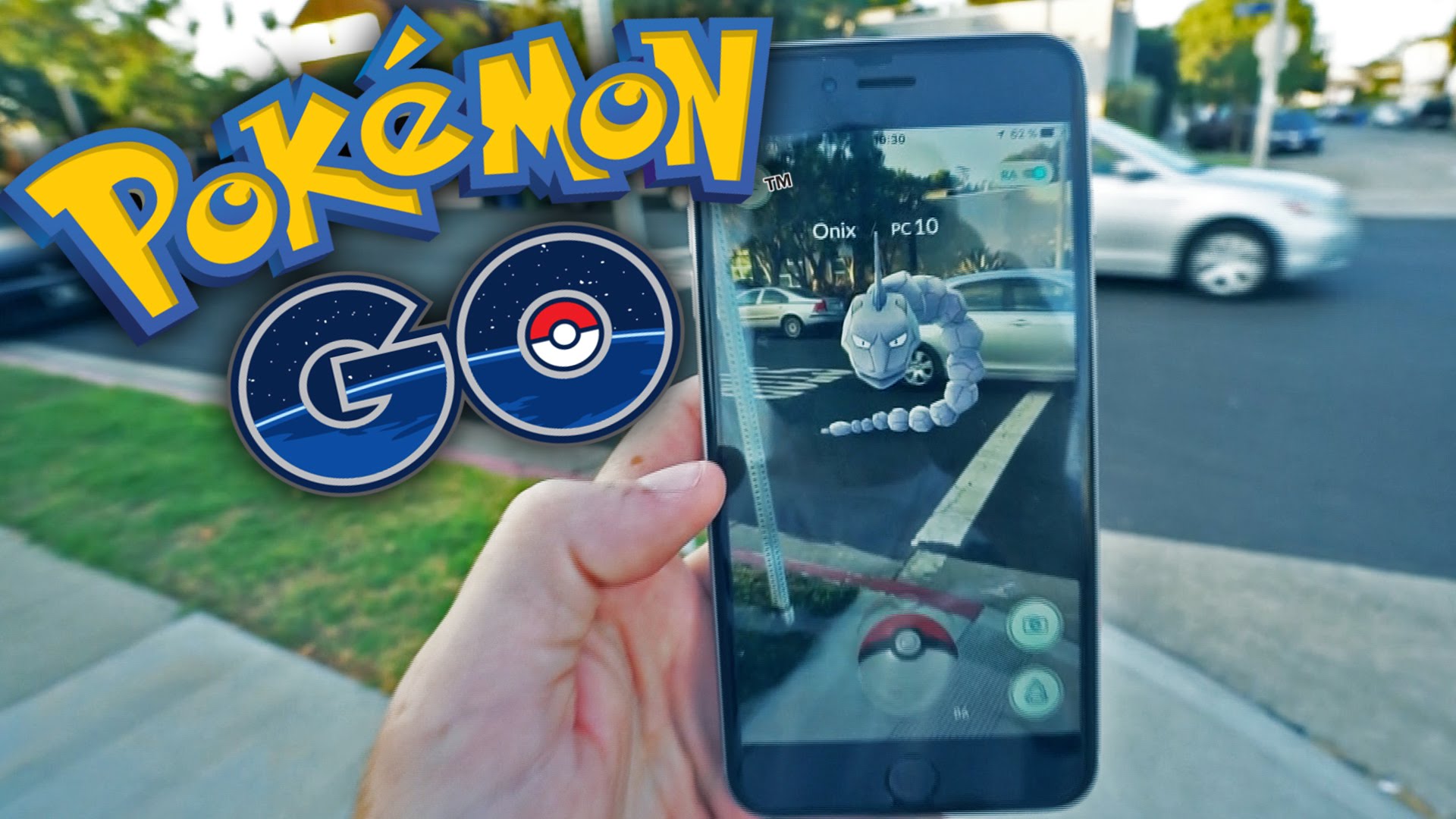 Toepassingen
augmented reality
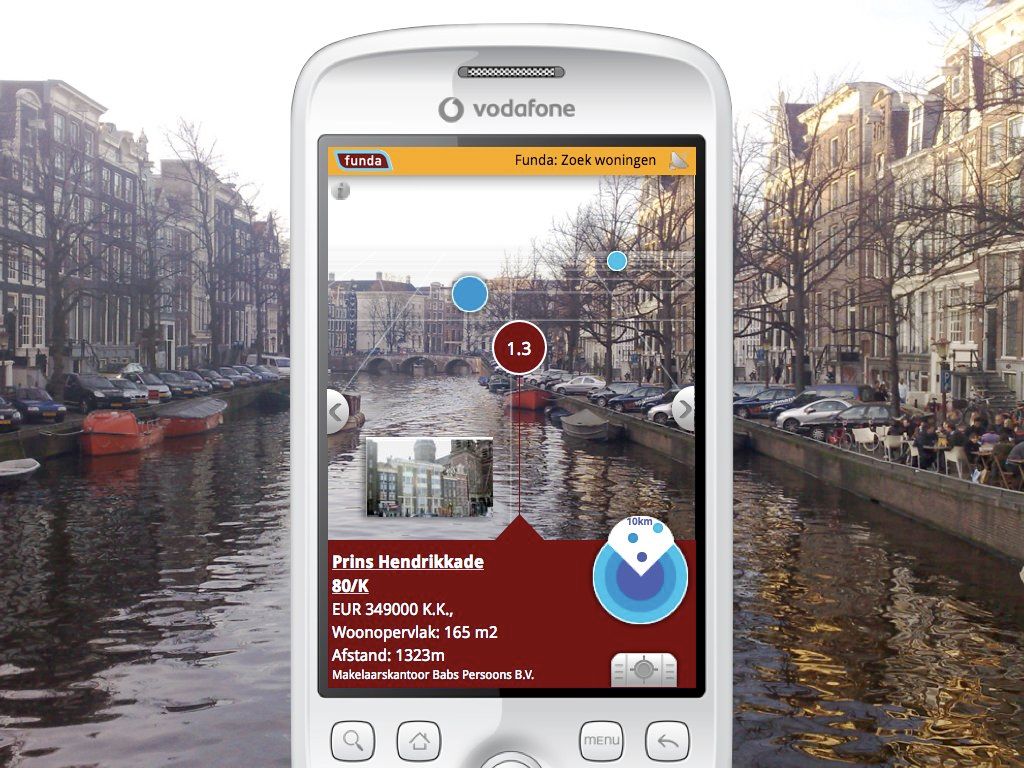 Toepassingen
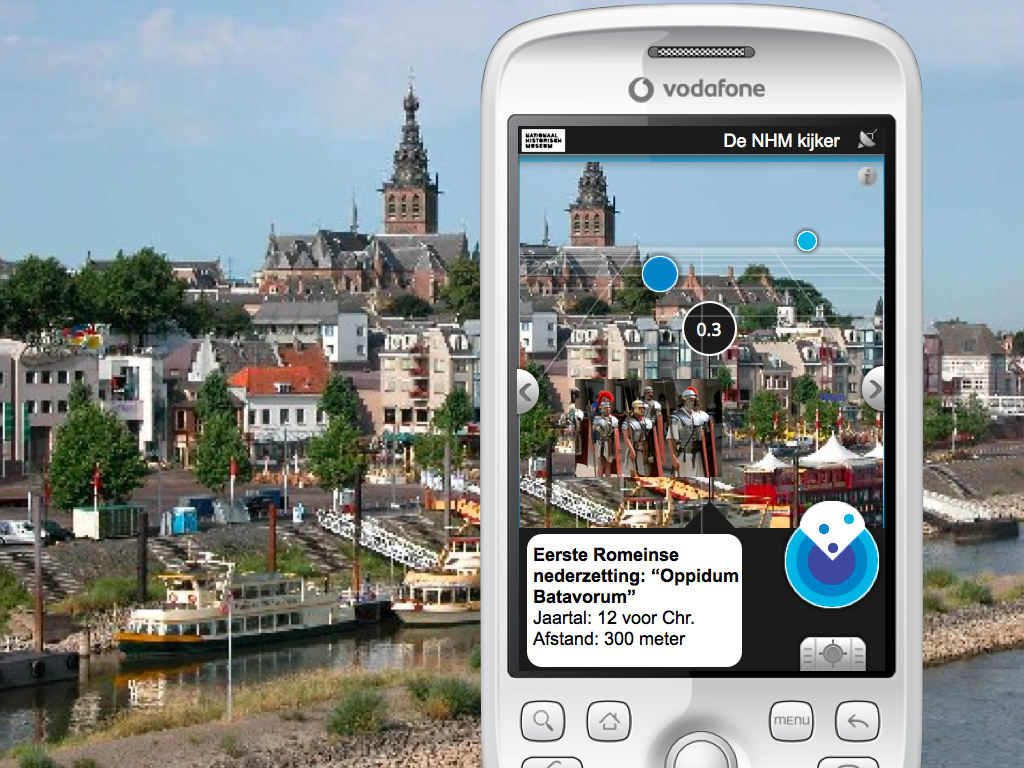 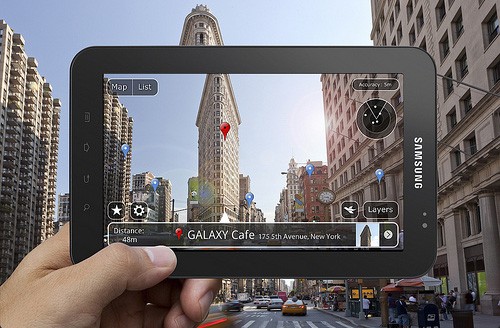 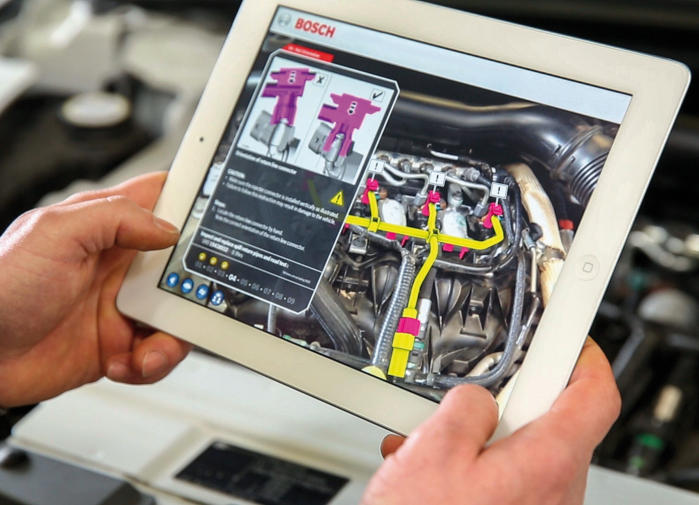 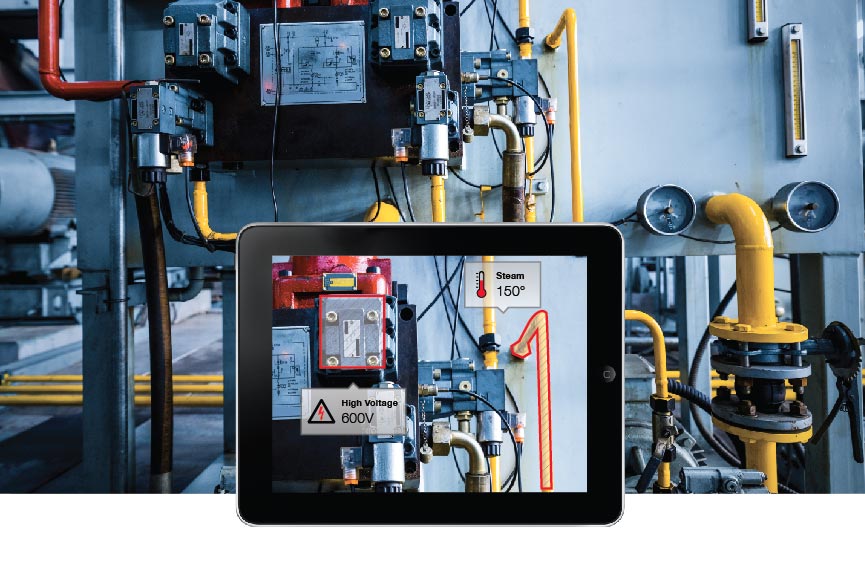 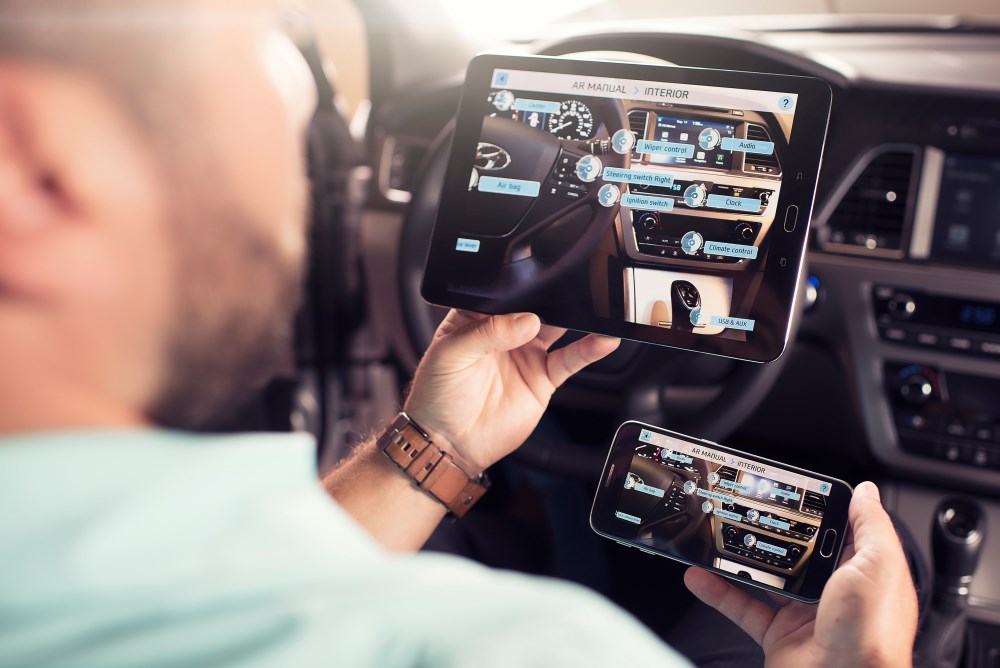 augmented reality
Toepassingen
augmented reality
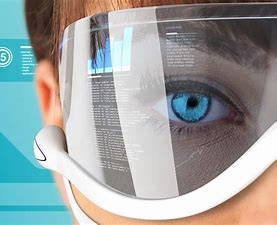 Welke zintuigen worden gemanipuleerd bij augmented reality?

Ogen
Oren
Toepassingen van AR
Entertainment:
Games
Reclames
Verrassende effecten

‘Serieuze’ toepassingen:
Extra informatie ‘op maat’
Gebruiksaanwijzingen
Onderhoudsinstructies
Route/vlucht-informatie
………………
Uitproberen (kleding, meubels, etc.)
AR op school
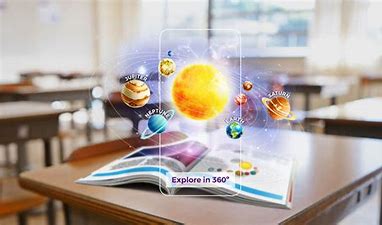 AR is geschikt voor alle vakken!
Lesboeken kunnen verrijkt worden. 
Voorwerpen kunnen verrijkt worden.
…………………………
AR in de toekomst?
Nearpod